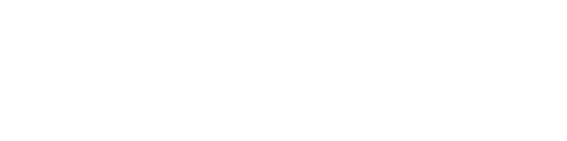 Detecting Occlusions of Automobile Parts Being Inspected By a Camera System During Manufacturing Assembly

MS Thesis Defense

Jayadevan Puthumanappilly

Committee Members:
Dr. Adam Hoover (chair)
Dr. Richard Brooks
Dr. Yongqiang Wang

August 13, 2015
Department of Electrical and Computer Engineering
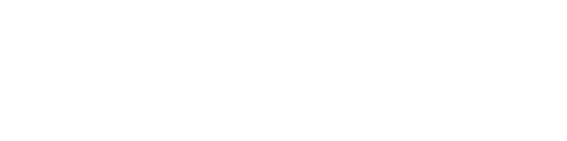 Outline
Motivation and Background

Design and Methods

Results

Conclusion
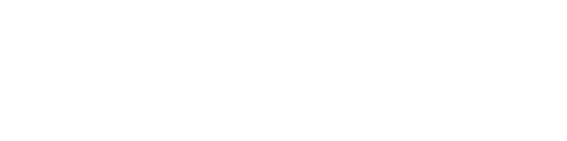 Outline
Motivation and Background

Design and Methods

Results

Conclusion
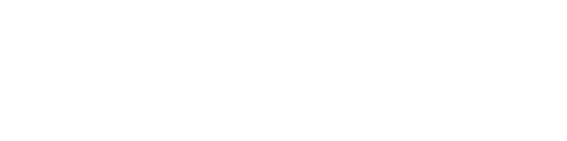 Motivation
Demo of the setup program running the Spring coil use case



Existing system deployed at the BMW Spartanburg manufacturing plant
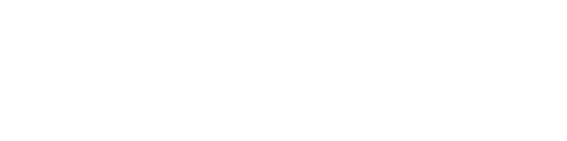 Motivation (continued)
Why is this a problem?

‘NOK’ inspection result

Audio-visual feedback

Human operator has to acknowledge the not-ok result
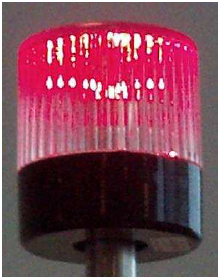 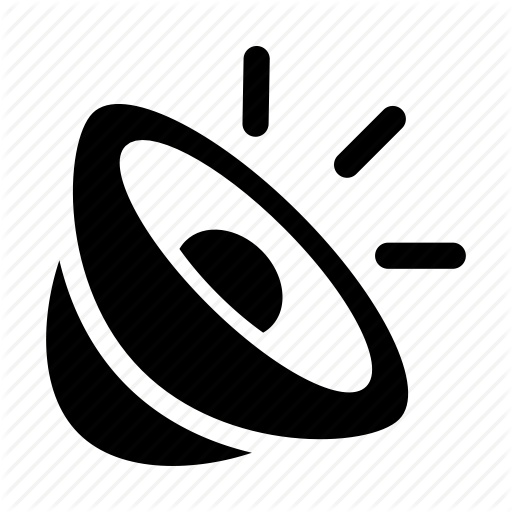 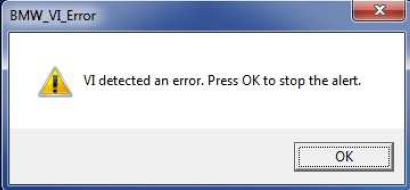 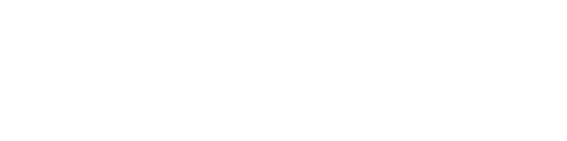 Motivation (continued)
Ultimately, some way to let the operator know that an occlusion has happened



This thesis addresses the first step in achieving that objective
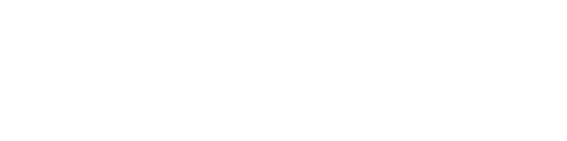 Background of VI
VI operates on an assembly line, inspects each car as it passes by

“Use case” – a specific installation where VI is set up to monitor a particular part (or set of parts) of a car

Demo of the setup program running the Underbody use case
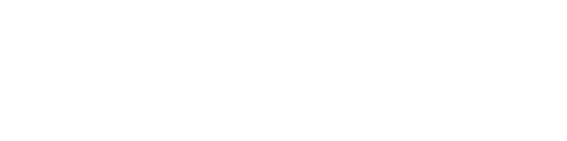 Occlusions during inspection
When do occlusions occur?

1. Line of sight blocked
2. Light blocked
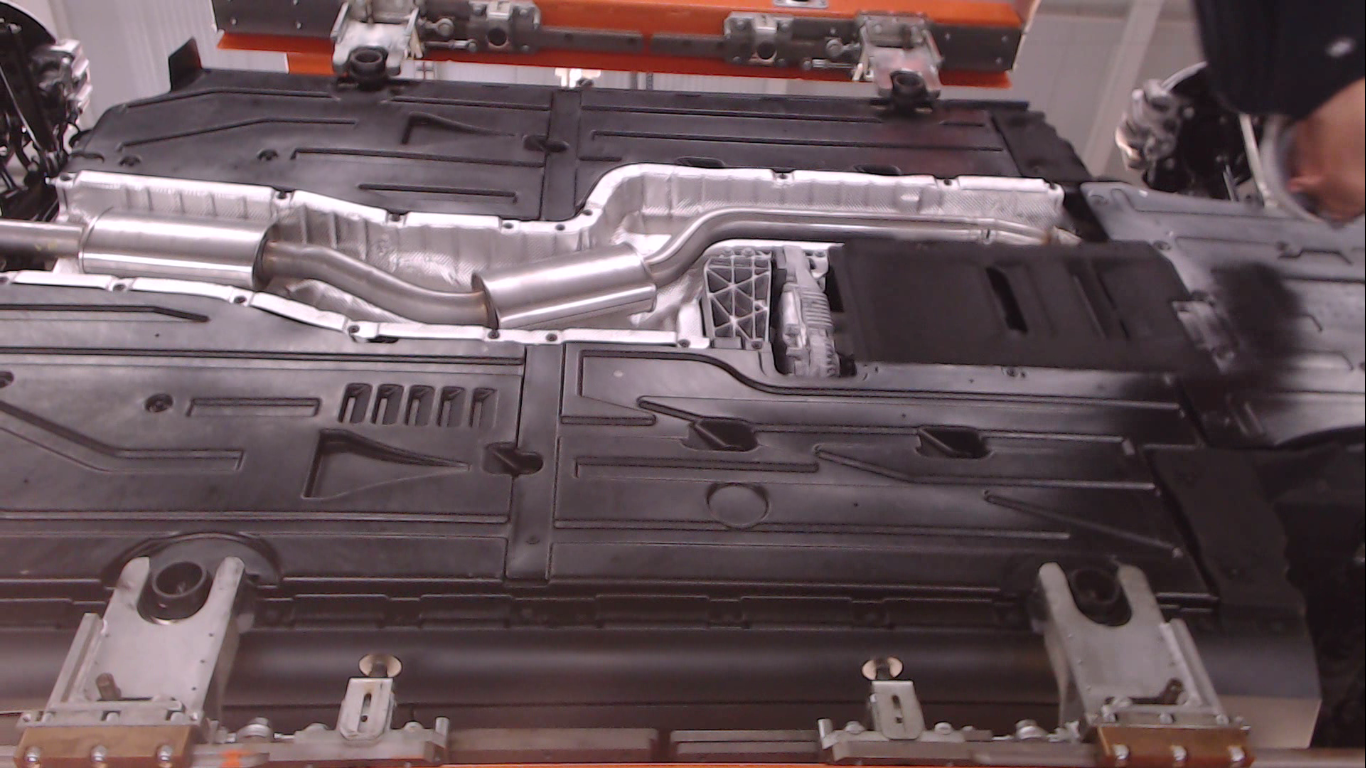 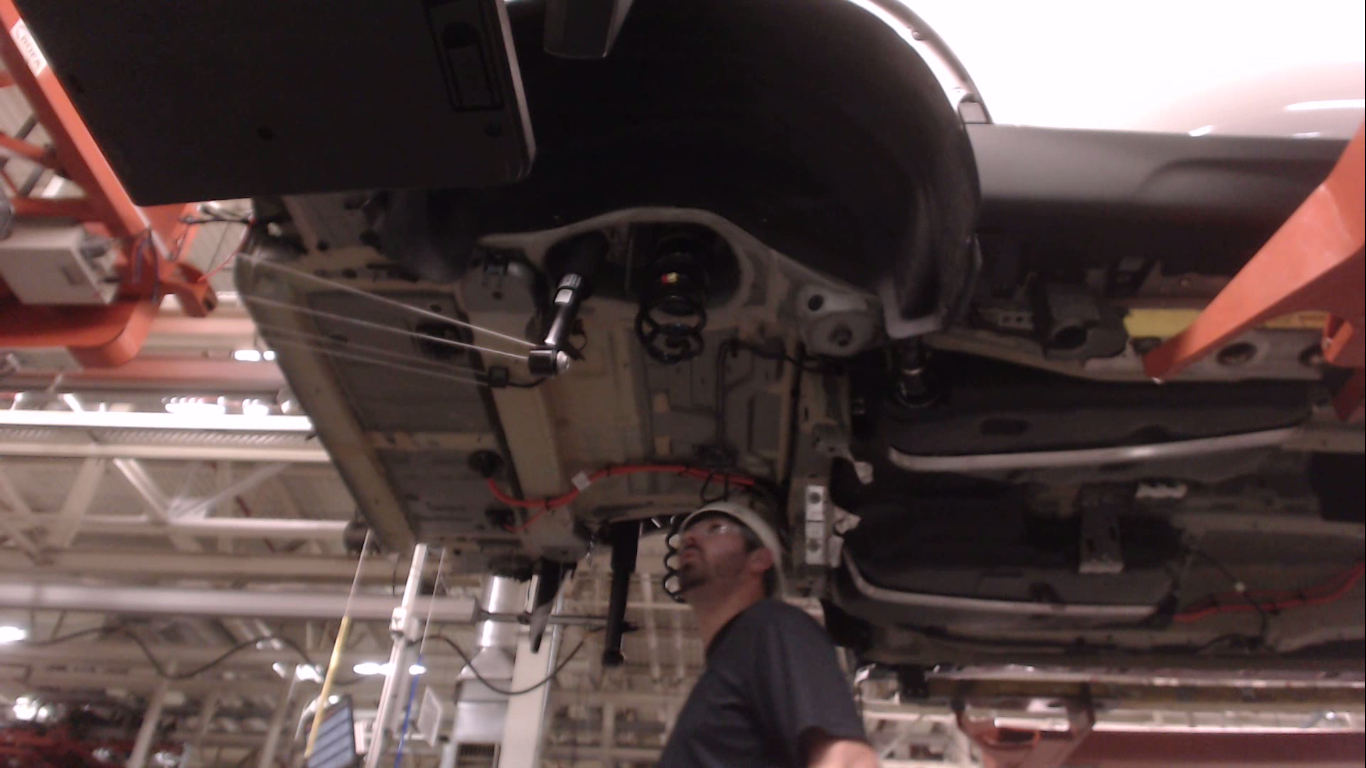 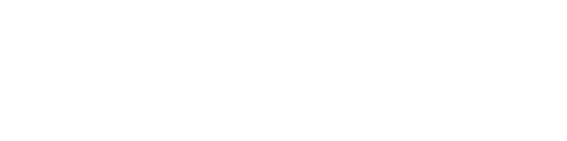 Related work
Vehicle tracking – changes in speed, direction, occluded areas, lighting
People tracking – changes in posture, trajectory, occlusion frequency, locations
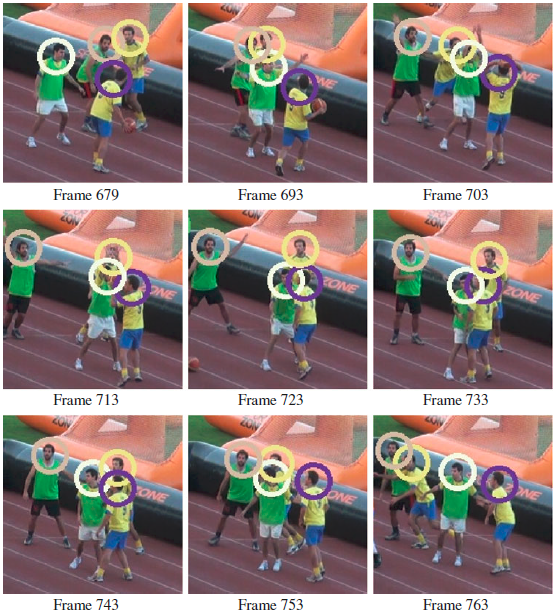 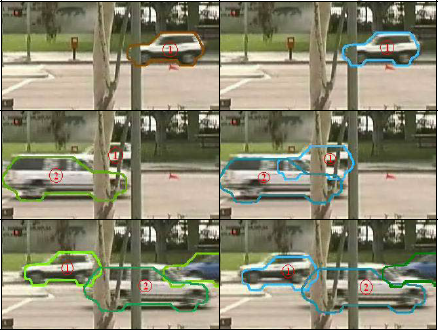 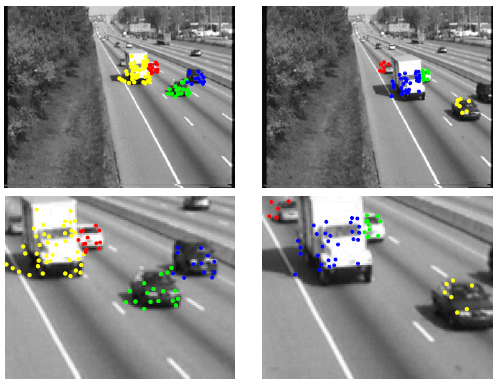 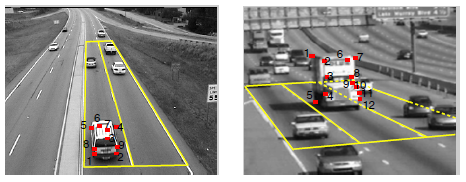 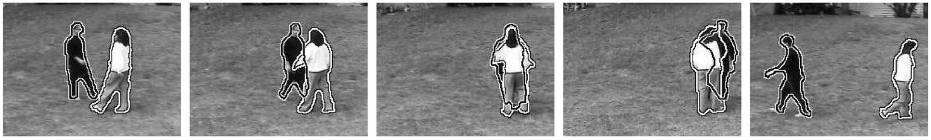 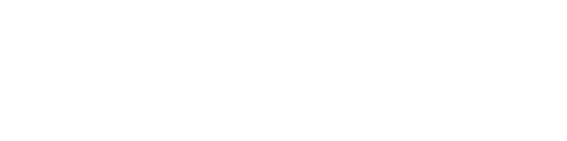 Novelty
Goal of this work is simpler – detect occlusions within the easier constraints of:

1. An assembly line (movement in one direction, predictable trajectory, consistent distance between part and camera, controllable lighting conditions)

2. Limited set of parts to be tracked (all parts known beforehand)

3. Occlusion to be detected in a consistent spot (point of interest is a small window being inspected)

A simpler system works best within such constraints – easier to setup, more accurate and robust, works with low-cost equipment
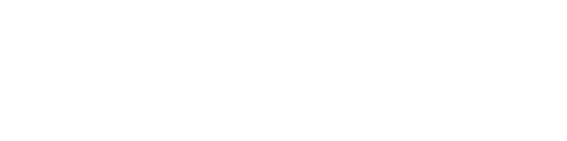 Outline
Motivation and Background

Design and Methods

Results

Conclusion
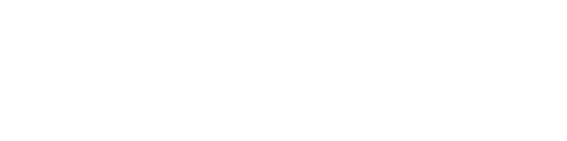 Overview of Design and Methods
Simulation testbed created, scenarios simulated

Simulation results analyzed

New algorithm proposed, based on analysis

New algorithm verified
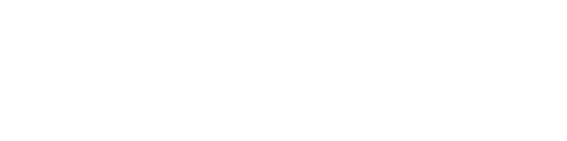 Simulation testbed
Testbed constructed to simulate movement of cars in assembly line

3 classes
1 inspection area
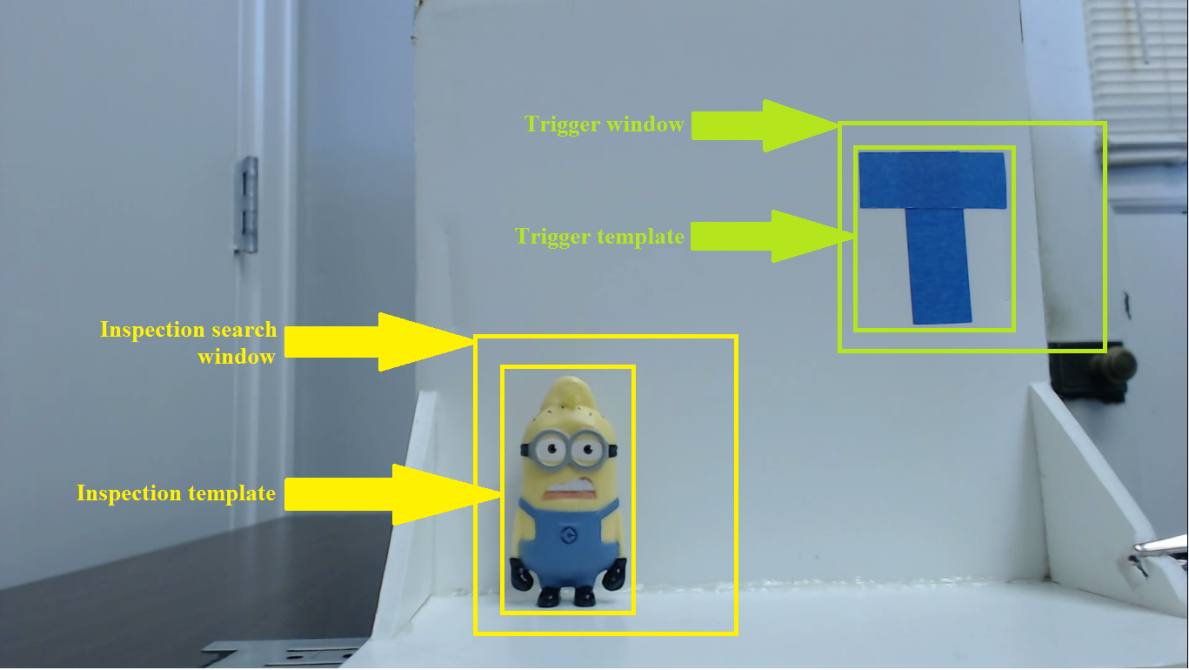 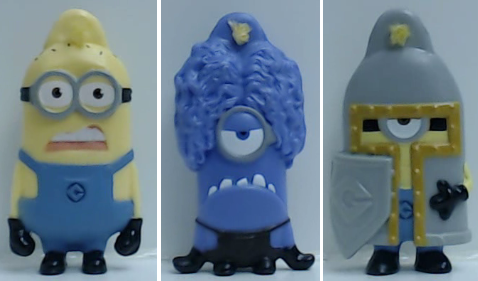 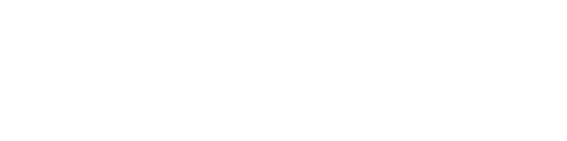 Scenarios simulated
Four types of cases:

No occlusion

Brief occlusion

Partial occlusion

Intermittent occlusion
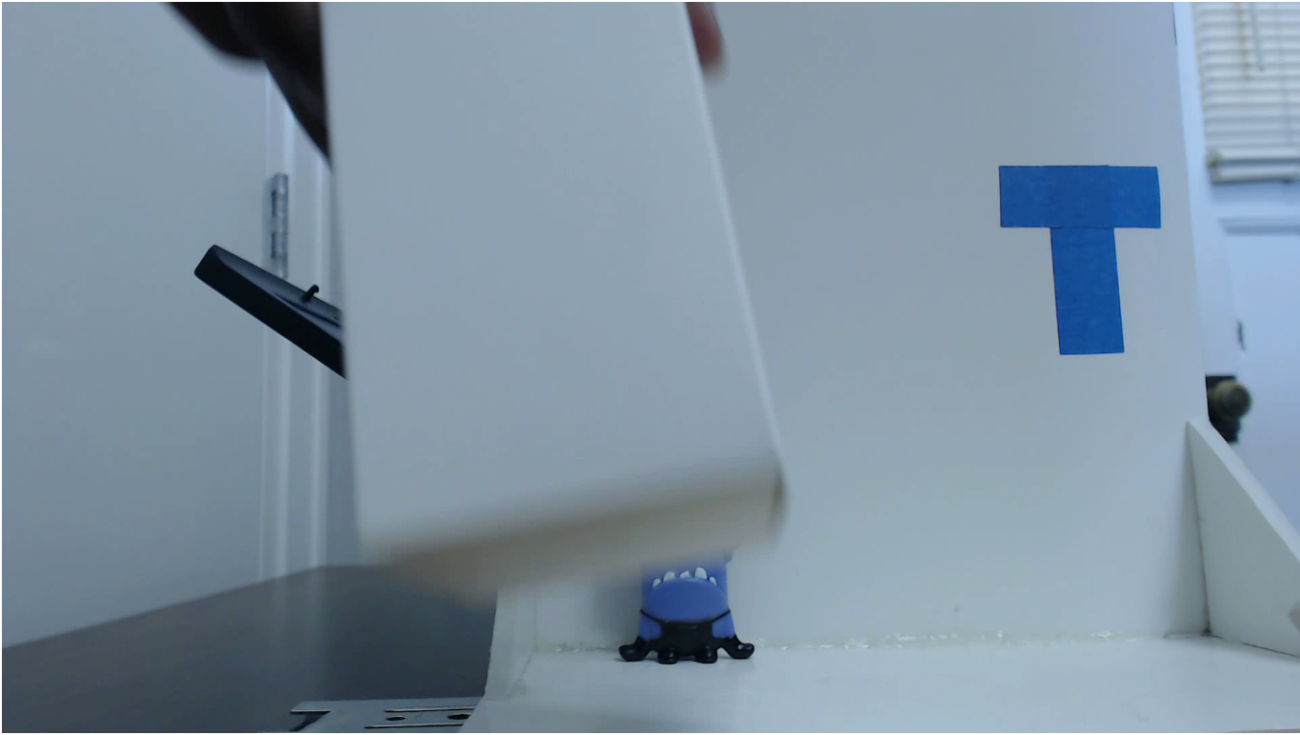 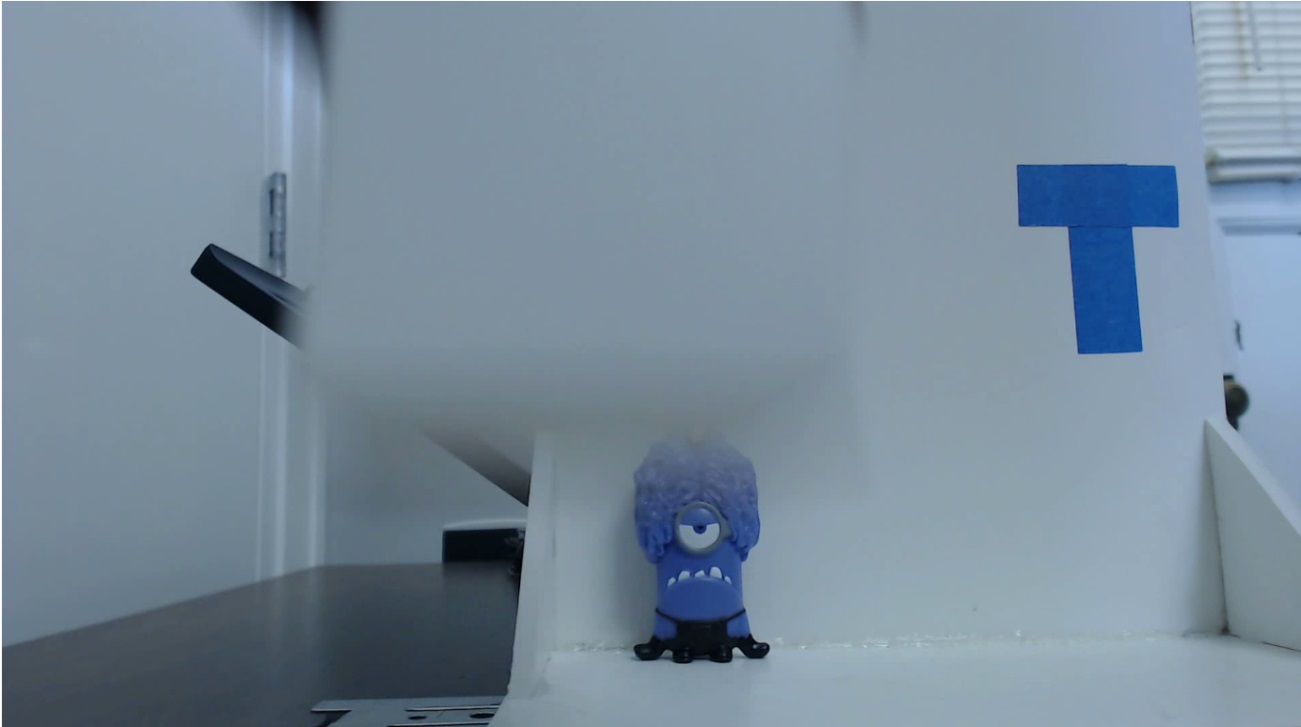 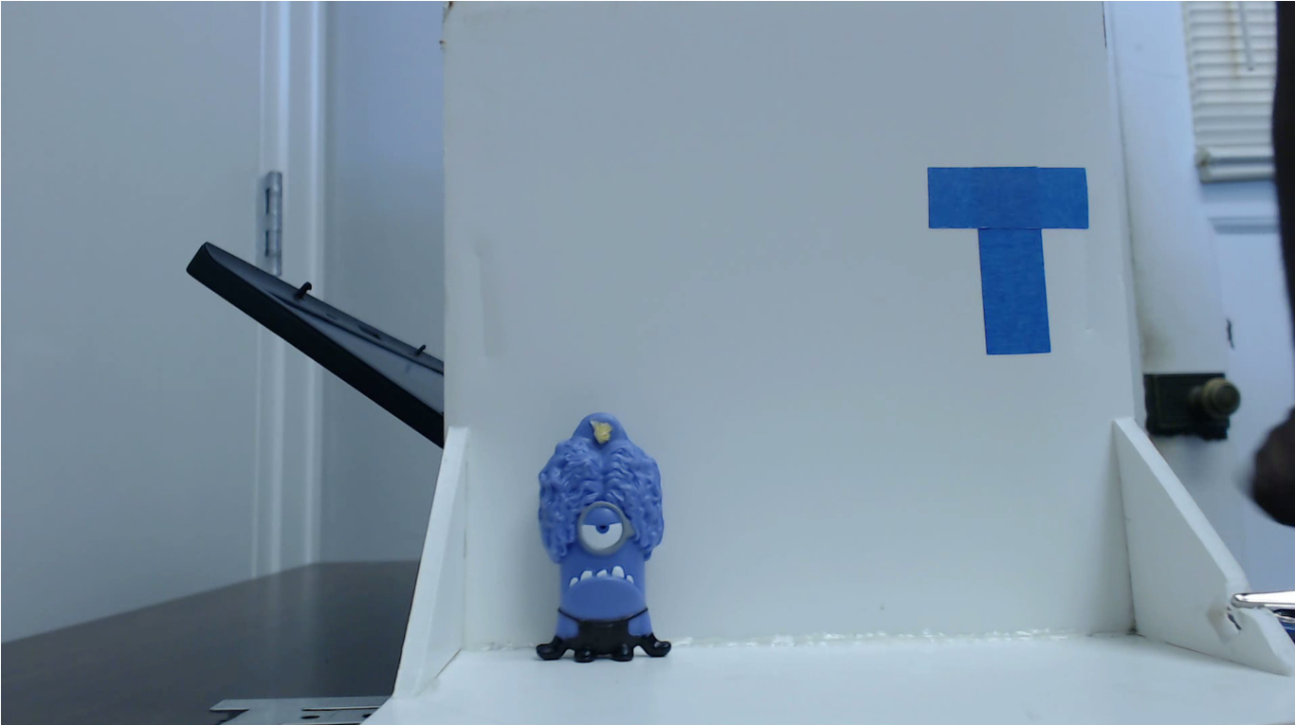 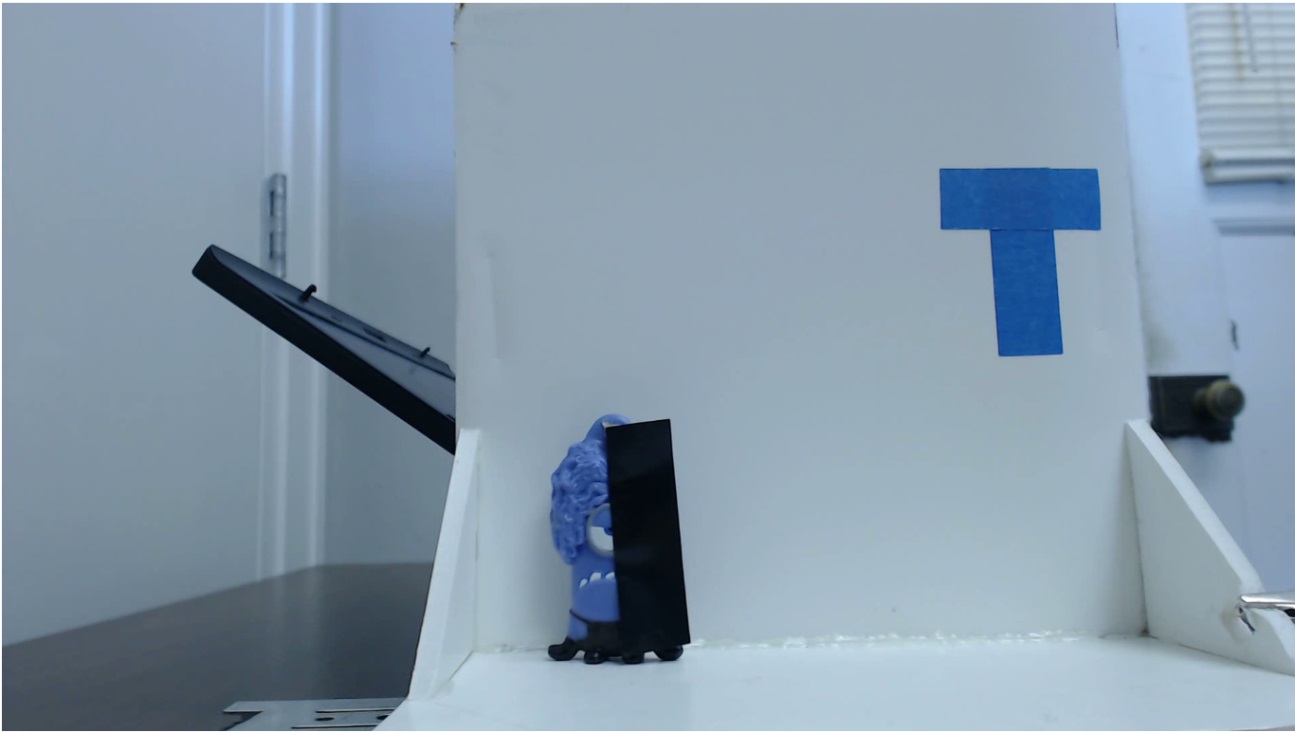 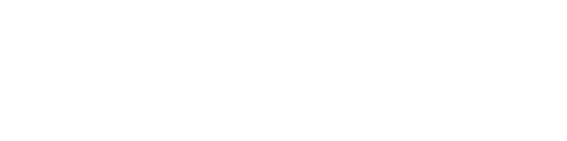 Analysis of simulation results
No occlusion (output correlation values for each image frame)
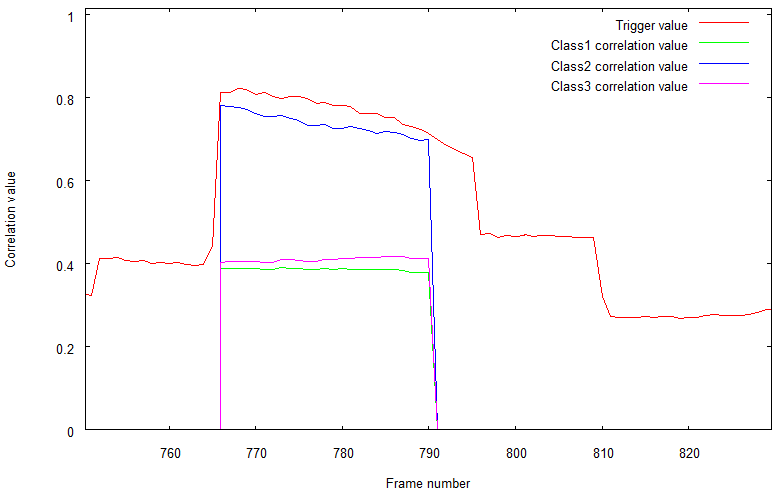 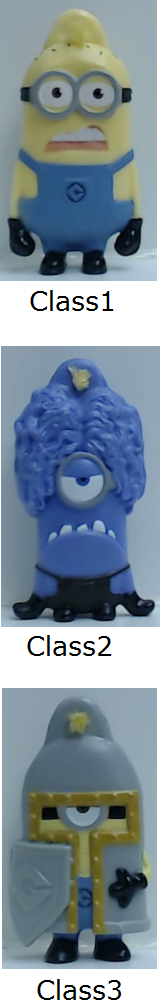 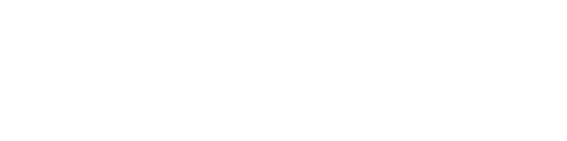 Analysis of simulation results (cont.)
Brief occlusion (output correlation values for each image frame)
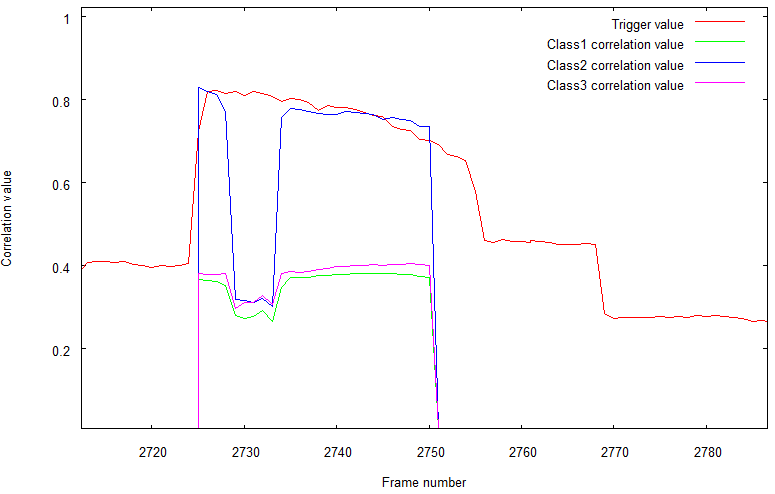 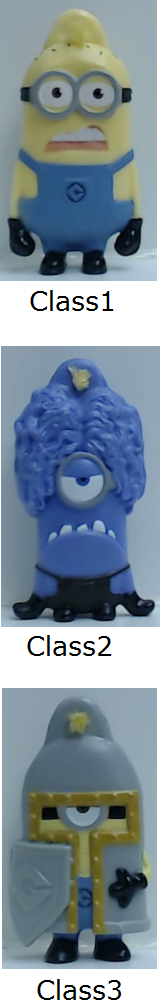 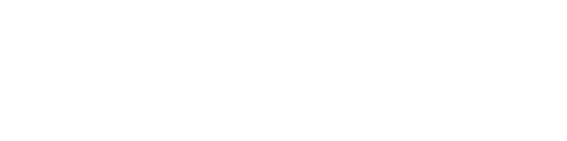 Analysis of simulation results (cont.)
Partial occlusion (output correlation values for each image frame)
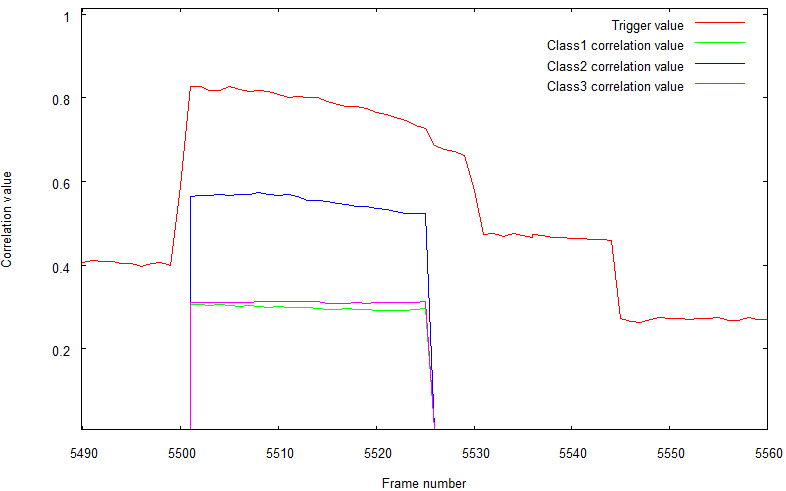 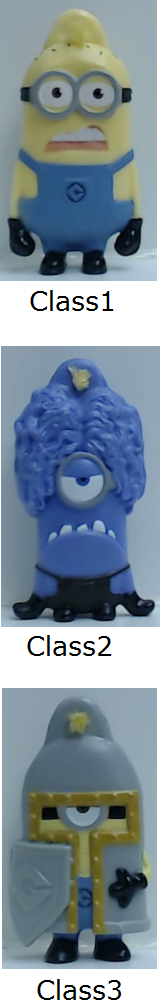 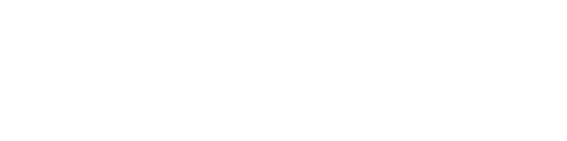 Analysis of simulation results (cont.)
Intermittent occlusion (output correlation values for each frame)
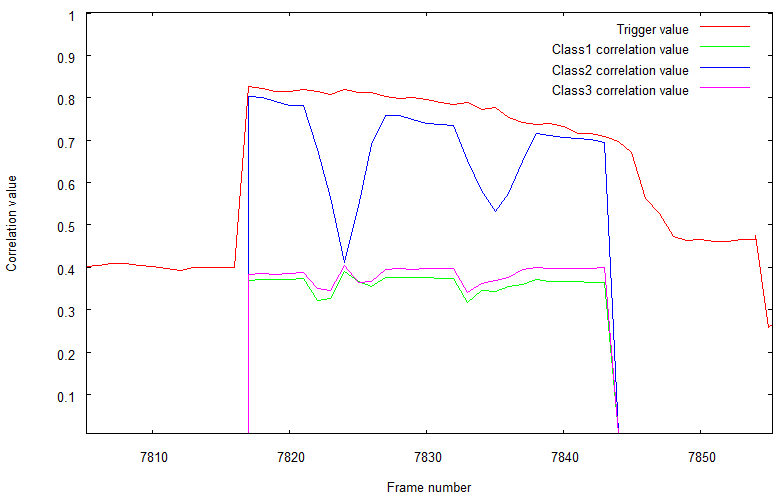 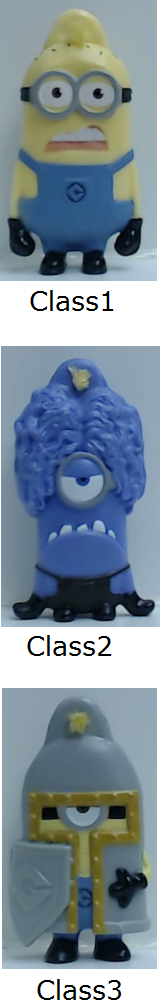 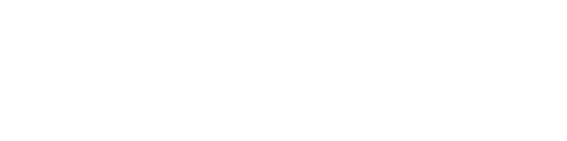 Analysis of simulation results (cont.)
Average standard deviation of correlation values is a good indicator of brief, intermittent, and no occlusions










Cannot detect partial occlusions
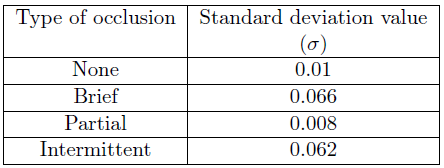 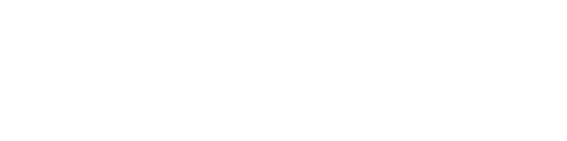 Statistics used in new algorithm
Set of class correlation values for each class within an inspection area defined as:



where N is the number of frames that have been triggered,
and M is the number of classes in this inspection area

For each class C, standard deviation of correlation values XC computed as:
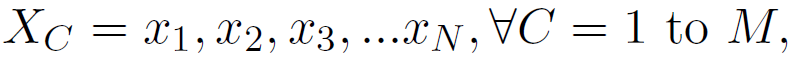 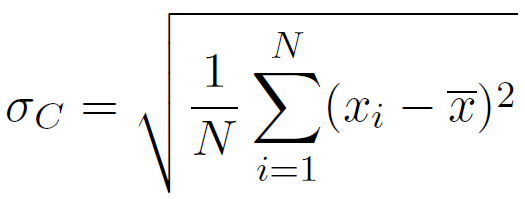 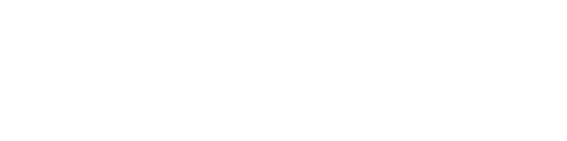 Statistics used in new algorithm (cont.)
Average value of standard deviation across all classes computed as:





Occlusion detected, if σI > pre-defined threshold for this use case
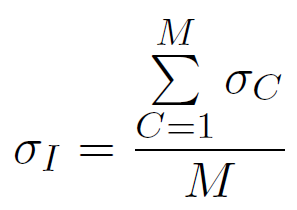 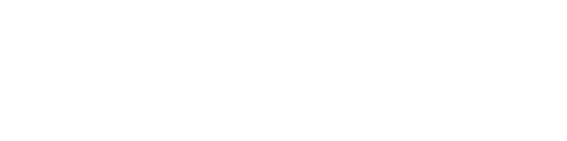 Where does the new algorithm fit in?
Currently a stand-alone application

Ultimately integrate with VI during the classification process

Help VI make the OK/ not OK decision
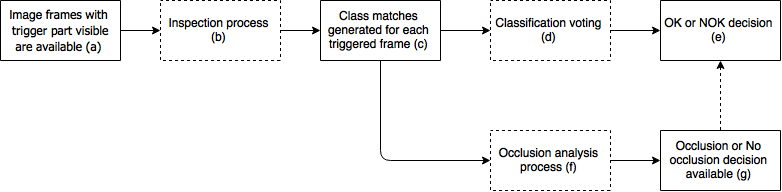 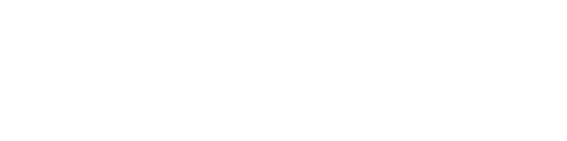 Verification of the new algorithm
First step – record ground-truth data for all six use cases

Demo of the ground truth generation process using the setup program, for the Spring coil use case
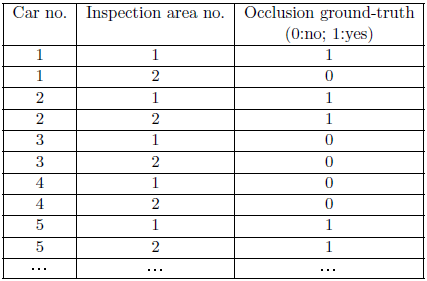 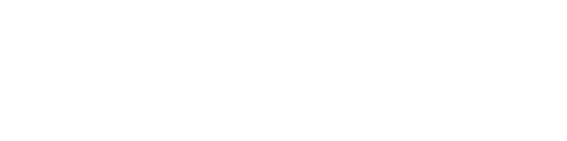 Verification of the new algorithm (cont.)
Net occlusions ground-truth information collected:
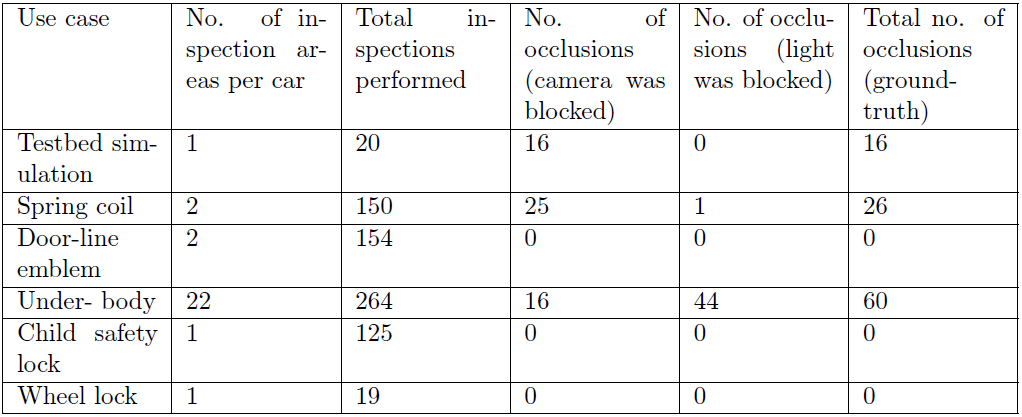 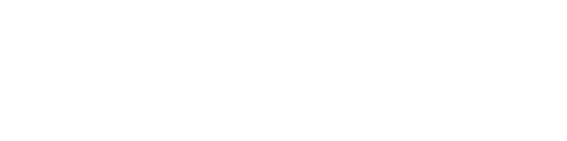 Verification of the new algorithm (cont.)
Second step – select the threshold standard deviation value for each use case.

Find a threshold such that any value above threshold – occlusion; any value equal or below – no occlusion
1. Inspect live data for each use case

2. Compute average standard deviation values

3. Match the standard deviation values with ground truth information

4. Generate histogram of standard deviation values

5. Figure out where to draw the threshold
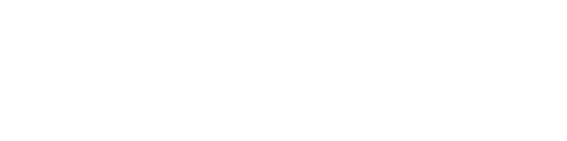 Verification of the new algorithm (cont.)
Third (and final) step – run the live data through the new algorithm, with the new threshold standard deviation values obtained from the 2nd step.

Examine the results of occlusion detection, compare with the ground-truth information
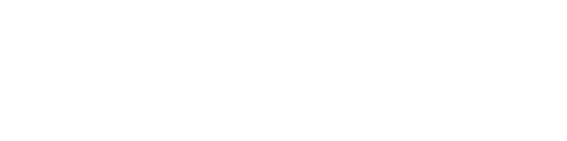 Outline
Motivation and Background

Design and Methods

Results

Conclusion
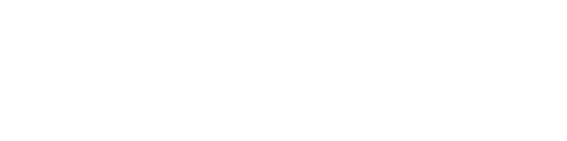 Selection of threshold for the Testbed simulation
16 inspections with occlusion, 4 inspections with no occlusion
Threshold of 0.04 chosen – good separation between TPs and TNs
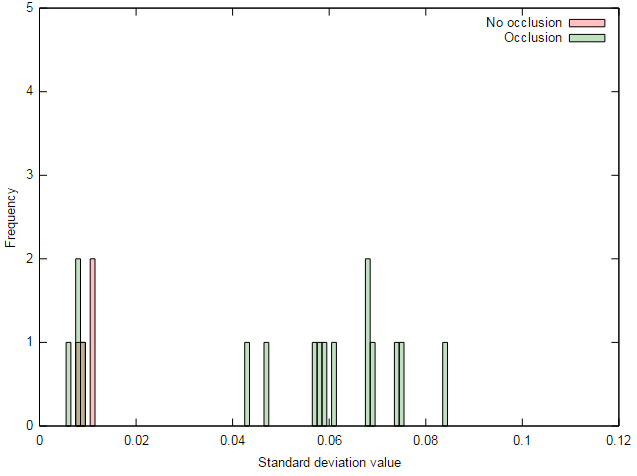 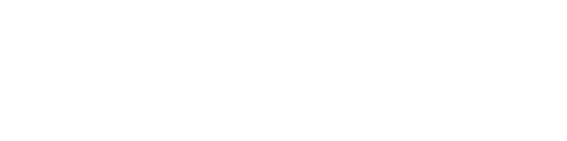 Selection of threshold for Spring Coil
124 inspections with no occlusion, 26 inspections with occlusion
Threshold of 0.02 chosen – captures all TNs, all TPs (except 4  partials)
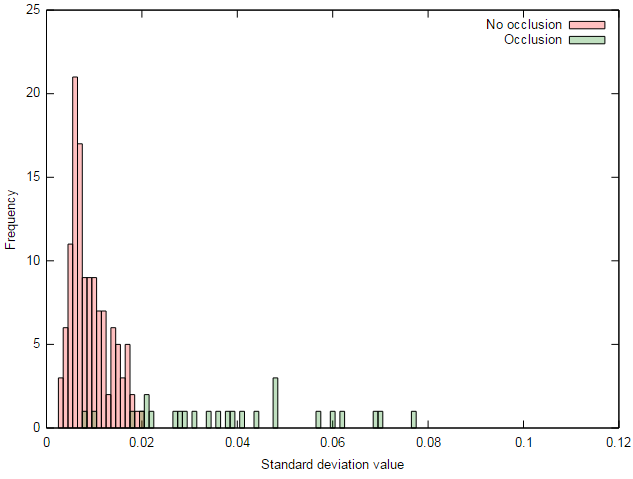 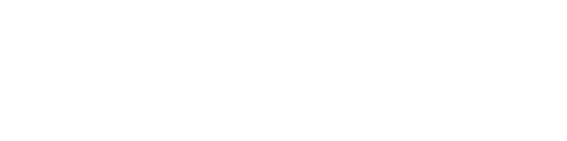 Selection of threshold for Door-line emblem
154 inspections, all with no occlusion
Threshold of 0.050 chosen – captures all TNs
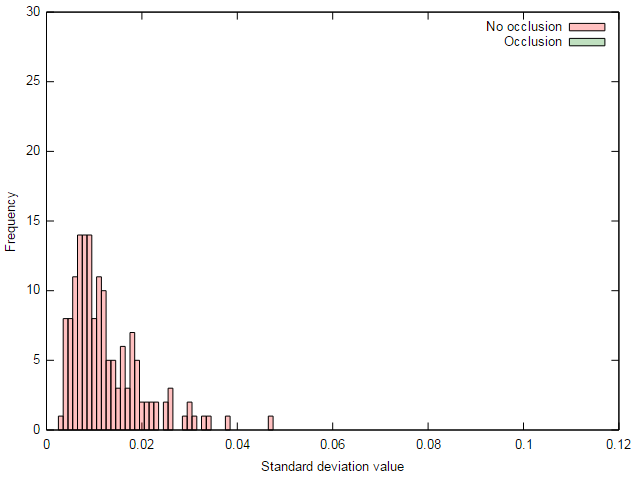 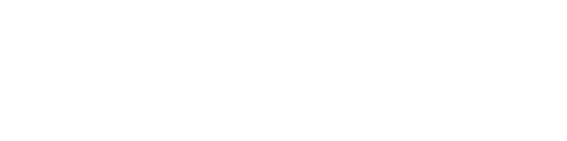 Selection of threshold for Child safety lock
125 inspections, all with no occlusion
 Threshold of 0.075 chosen – captures all TNs
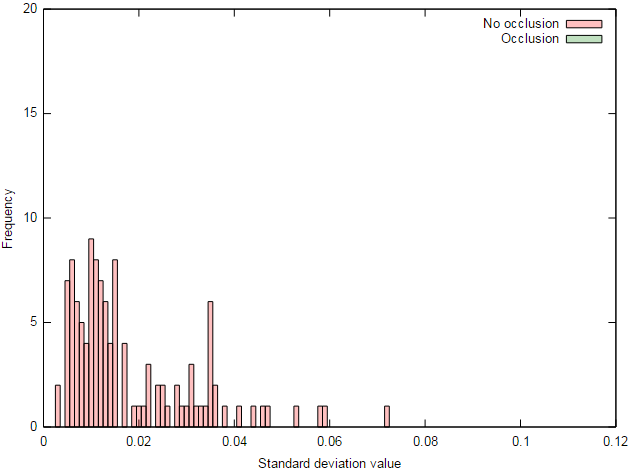 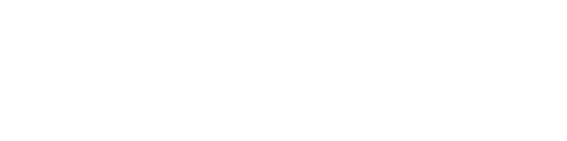 Selection of threshold for Underbody
204 inspections with no occlusion, 60 with occlusions
Threshold of 0.02 chosen – hard separation
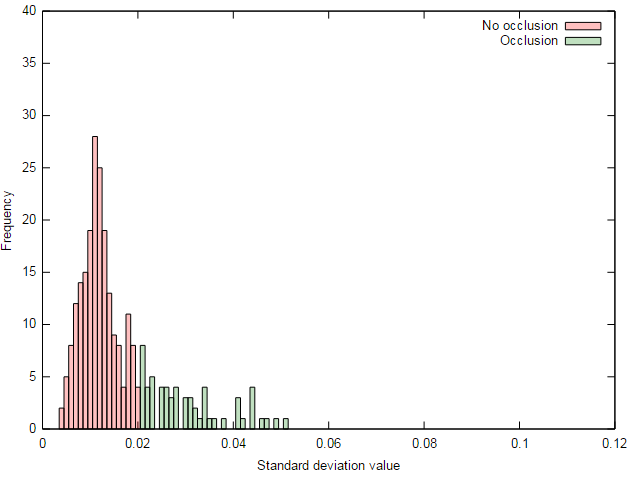 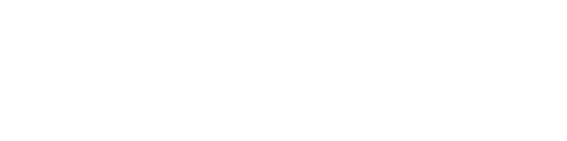 Selection of threshold for Wheel lock
19 inspections, no occlusions
Threshold value of 0.040 chosen to capture all TNs
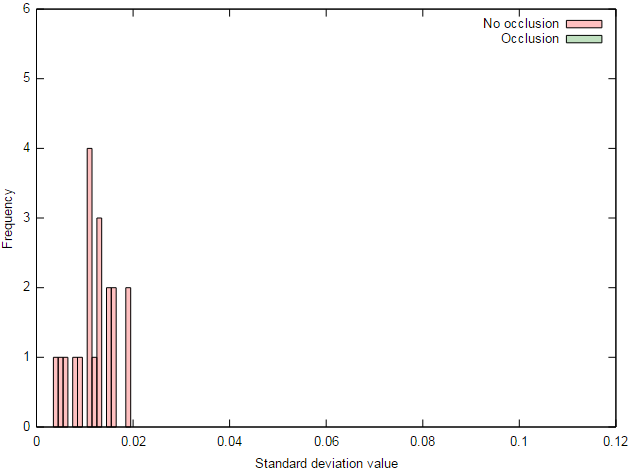 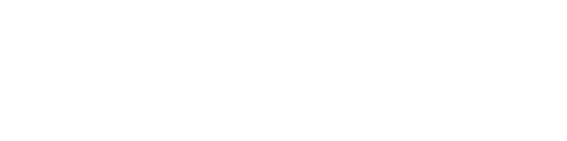 Summary of threshold values chosen
Varies from use case to use case:










Dependent on: lighting conditions (shadows), level of zoom of camera, amount of movement or jitter in the assembly

Threshold has to be adjusted individually for each use case
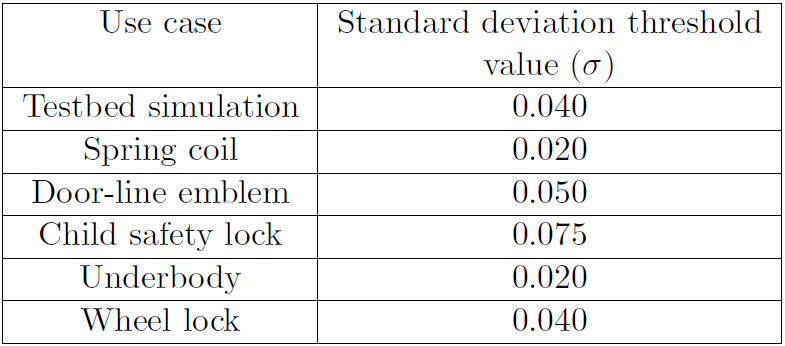 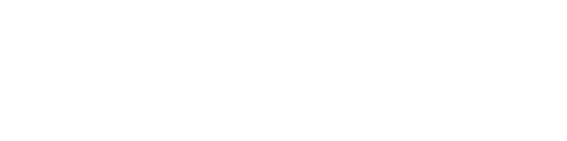 Partial occlusions during inspection
3 partial occlusions from the Spring Coil use case
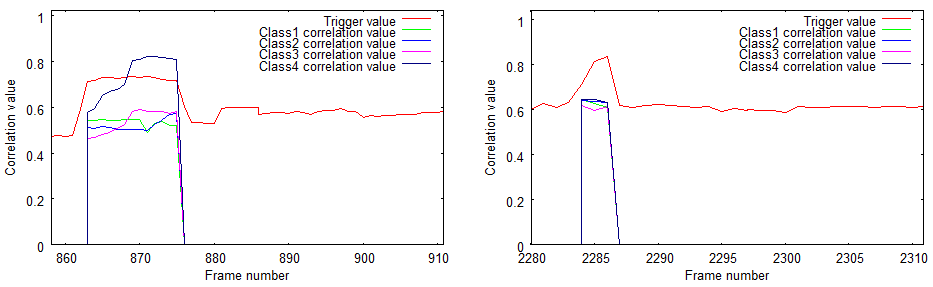 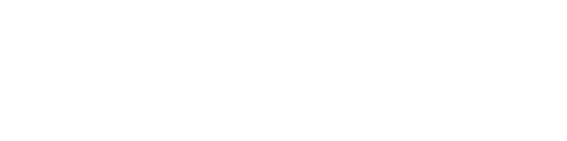 Assembly movement during inspection
Case in Door-line emblem with excessive shaking of assembly during inspection; no occlusion, but high std. deviation
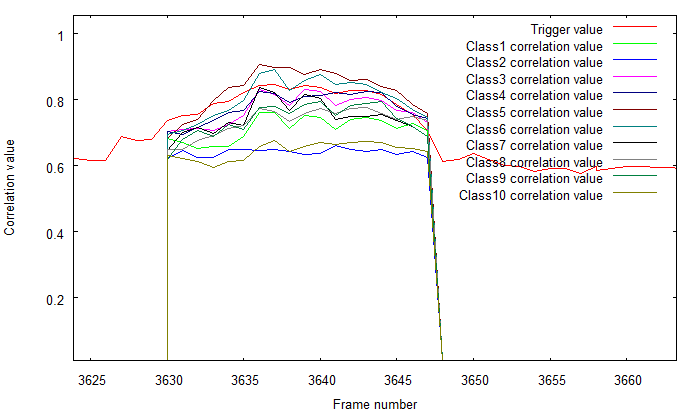 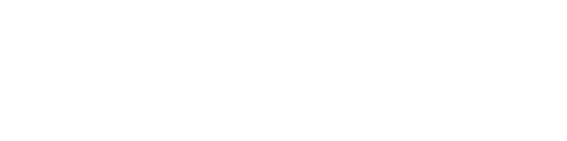 Assembly movement during inspection (cont.)
4 cases in Child safety lock with excessive shaking of assembly during inspection; no occlusion, but high std. deviation
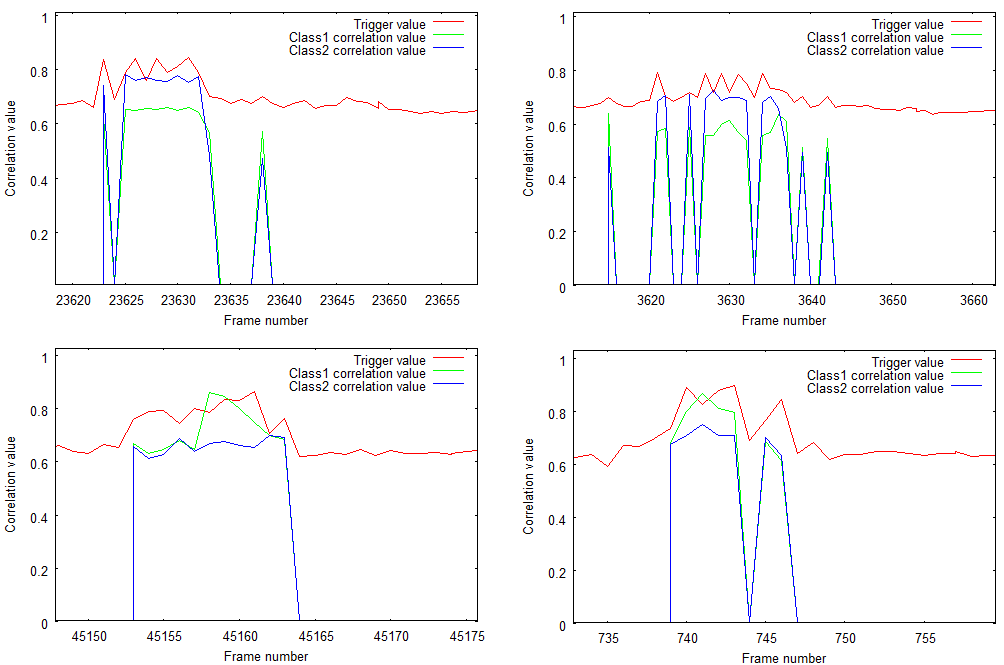 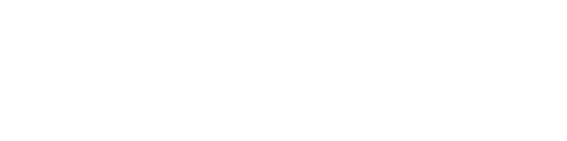 Net occlusions detected
740 inspections in total; 102 occlusions, 94 detected
No false positives
Overall occlusion detection accuracy of 98.9% (732/740)
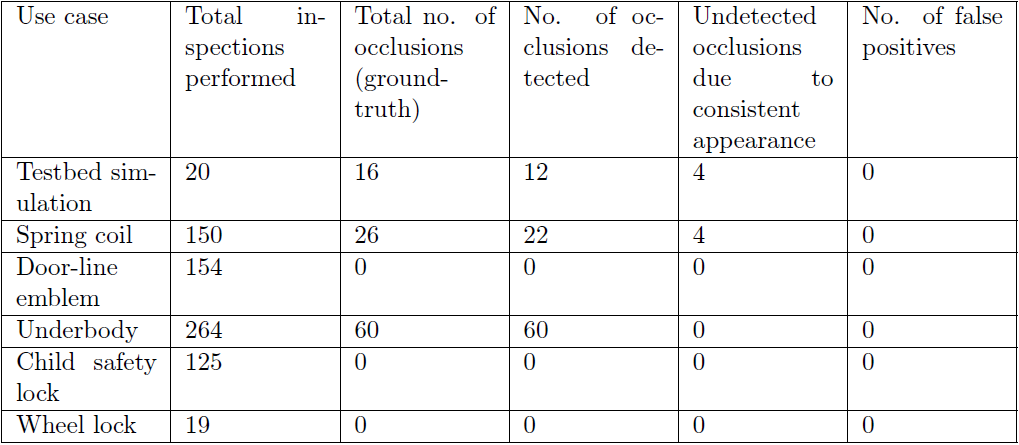 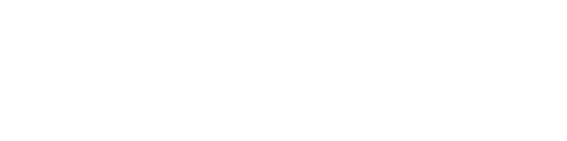 Conclusion
Developed a fast and simple method by which occlusions can be detected

Analyze standard deviation of correlation values output from template matching process to detect occlusions

Achieved an occlusion detection accuracy of 98.9%

Works well to detect brief and intermittent occlusions – the most common type of occlusions within our context

Does not detect partial occlusions, and cases where the trigger itself is also occluded

Algorithm is sensitive to level of light on the inspection window, shaking of the assembly during inspection, camera zoom level (distance from the part being inspected)
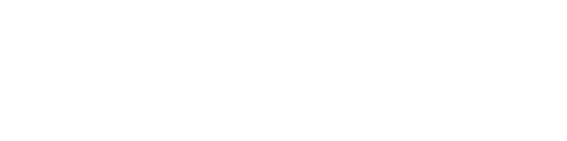 Thank you!
Questions?